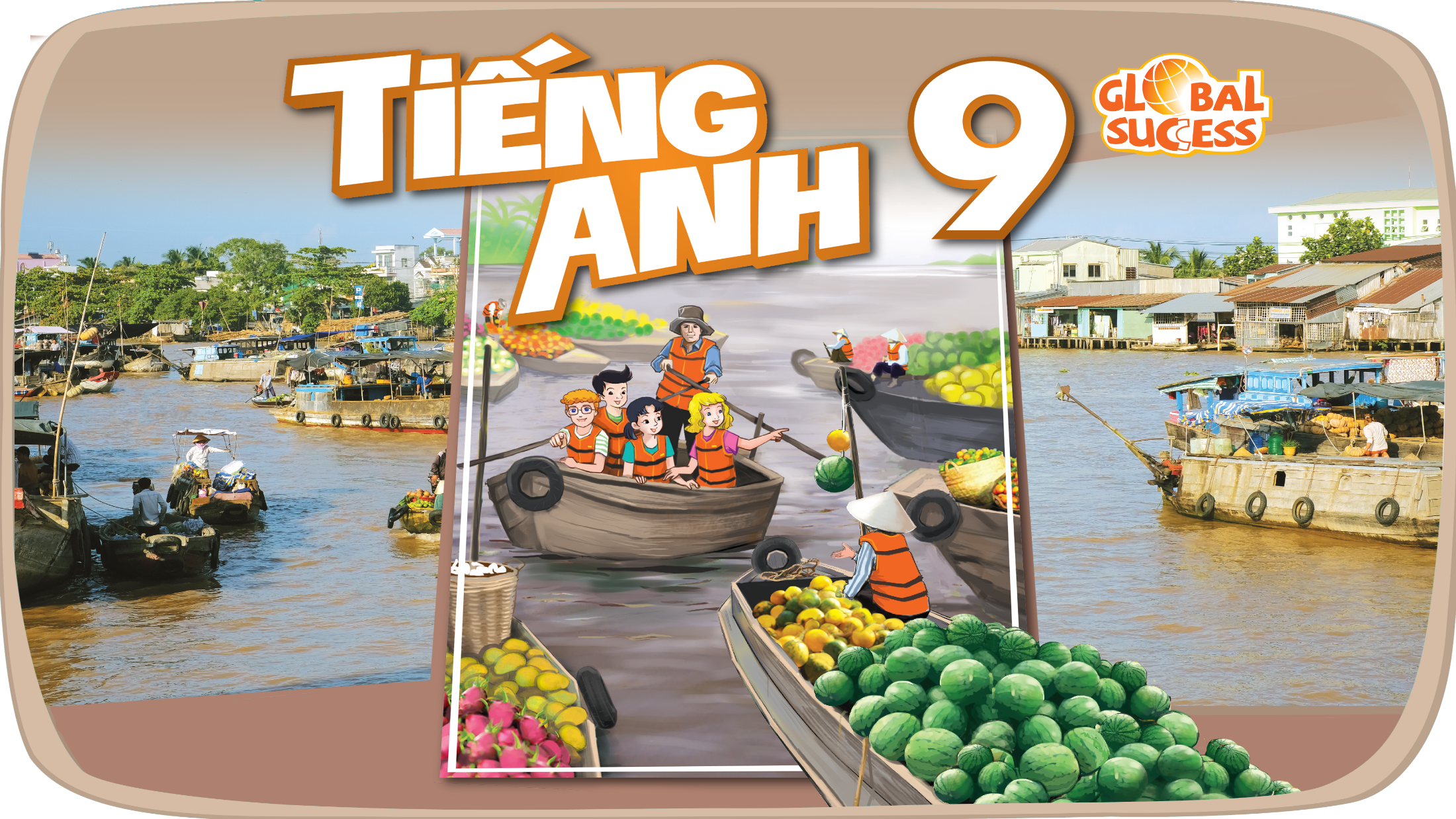 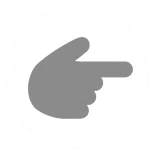 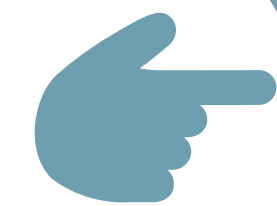 Unit
NATURAL WONDERS
7
LESSON 3: A CLOSER LOOK 2
Wednesday, February 26th, 2025
Week: 24
 Period: 71
UNIT 9 :WORLD ENGLISHES
LESSON 3: A CLOSER LOOK 2
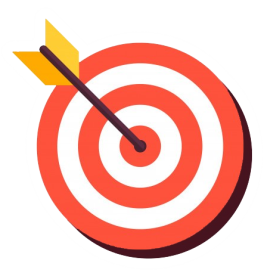 OBJECTIVES
By the end of the lesson, students will be able to:
Defining relative clauses
LESSON 3: A CLOSER LOOK 2
LESSON 1: GETTING STARTED
WARM-UP
Brainstorm
Grammar Explanation
Task 1: Choose the correct answer A, B, C, or D to complete each question
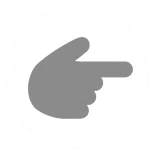 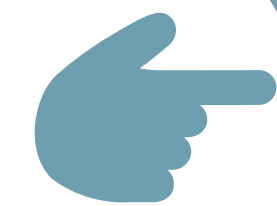 PRESENTATION
Task 2: Underline the relative clause in each sentence. Decide if the relative pronoun is the subject (S) object (o) of the relative clause and if we can or cannot omit it.
Task 3: Are these sentences right or wrong? Correct them if necessary. 
Task 4: Combine the two sentences into one, using a relative pronoun
PRACTICE
Task 5: Game: Clues for you. Work in two teams. A student from each team gives clues about an object or a person in class, using a relative clause. Students from the other team guess which object or person it is.
PRODUCTION
CONSOLIDATION
Wrap-up
Homework
OPTION 1
WARM-UP
- Look at the board and tell me the use of:
who
 
which


whose
: refer people. Ex: The teacher, who always wears a bowtie, is my favorite.
: refer things or animals. 
Ex: The book, which I borrowed from the library, is fascinating.
: indicate possession for people or things.
Ex: My friend Sarah, whose birthday is next week, is throwing a party.
OPTION 1
WARM-UP
- There is part of this sentence and you need to complete it:
is spoken by the most people in the world
English is the language which ______________
=> which is spoken by the most people in the world: defining relative clause.
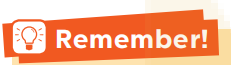 Mệnh đề quan hệ cho chúng ta biết thêm về người và vật. Nó thường bắt đầu bằng một đại từ quan hệ.
Mệnh đề quan hệ xác định cung cấp cho chúng ta thông tin cần thiết. Nếu không có thông tin này, mọi người sẽ không rõ chúng ta đang nói đến người hoặc vật nào.
Example:
– The teacher who taught me my first words in English is Mr Vinh.
– He gave me the dictionary which you suggested.
PRESENTATION
Questions:
+ What is a relative clause?
+ What does it usually start with?
+ Why is a defining relative clause important?
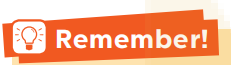 Đại từ quan hệ who hoặc which có thể là chủ ngữ hoặc tân ngữ của mệnh đề quan hệ. Chúng ta phải sử dụng nó khi nó là chủ ngữ của mệnh đề quan hệ. Chúng ta có thể lược bỏ nó nếu nó là tân ngữ.
Example:
– The man who is talking to the girl is bilingual in English and French.                    →must use who
– The man who you met this morning is bilingual in English and French.                    →can omit who
S
O
PRESENTATION
1
Choose the correct answer A, B, C, or D to complete each question
1. English is the language ______ is known as a global language.
A. who                      
C. whose
B. which                        
D. that
2. People ______ speak English well can find jobs in international companies more easily
A. who                    
C. whose
B. which                      
D. why
PRESENTATION
1
Choose the correct answer A, B, C, or D to complete each question
3. People from countries ______ do not share a common language use English to work together effectively.
A. who                      
C. whose
B. which                        
D. where
4. The woman ______ son won the English speaking contest felt very proud
A. who                    
C. whose
B. which                      
D. when
PRESENTATION
1
Choose the correct answer A, B, C, or D to complete each question
5. I met a man ______ first language is Arabic at the conference.
A. who                      
C. what
B. which                        
D. whose
PRACTICE
Underline the relative clause in each sentence. Decide if the relative pronoun is the subject (S) object (o) of the relative clause and if we can or cannot omit it.
2
1. The new vocabulary items which we learnt yesterday are difficult to remember
O -> omit
2. I don’t like the grammar exercises which are in this book.
S
3. The man who translated this novel into Vietnamese must be proficient in English
S
PRACTICE
Underline the relative clause in each sentence. Decide if the relative pronoun is the subject (S) object (o) of the relative clause and if we can or cannot omit it.
2
4. The students who love languages can join our Reading Club.
S
5. The teacher who we admire can speak three languages
O -> omit
PRACTICE
3
Are these sentences right or wrong? Correct them if necessary.
Ex:
1. My sister doesn’t like films have unhappy endings.
which have
3
Are these sentences right or wrong? Correct them if necessary.
2. What is the name of the man who is the director of the language centre?
√
3. One of the four official languages people use in Singapore is English.
√
4. I like the English lesson which Ms Oanh taught yesterday.
√
5. Students who grades are high can compete in this contest.
whose
PRACTICE
4
Combine the two sentences into one, using a relative pronoun.
Ex:
1. The guide said to them: “Is it your first time here?”
1. I met a woman. Her husband is a famous linguist
______________________________________________________________________________________________________.
I met a woman whose husband is a famous linguist.
=>................................................................................
2. Olivia asked the guide: “Do the people live on fishing?”
2. My friend’s father gave us the tickets. He owns a travel agency
______________________________________________________________________________________________________.
My friend's father who owns a travel agency gave us the tickets.
=>................................................................................
PRACTICE
4
Combine the two sentences into one, using a relative pronoun.
3. The grammar exercise was very complicated. Nobody could do it.
1. The guide said to them: “Is it your first time here?”
______________________________________________________________________________________________________.
The grammar exercise (which) nobody could do was very complicated.
=>................................................................................
2. Olivia asked the guide: “Do the people live on fishing?”
4. I study English in a language school. It is in the centre of the city.
______________________________________________________________________________________________________.
I study English in a language centre which is in the centre of the city.
=>................................................................................
PRACTICE
4
Combine the two sentences into one, using a relative pronoun.
5. The student completed the quiz the fastest. The teacher praised him
1. The guide said to them: “Is it your first time here?”
______________________________________________________________________________________________________.
The teacher praised the student who completed the quiz the fastest. / The student (who) the teacher praised completed the quiz the fastest
2. Olivia asked the guide: “Do the people live on fishing?”
=>................................................................................
______________________________________________________________________________________________________.
PRODUCTION
Game: Clues for you. Work in two teams. A student from each team gives clues about an object or a person in class, using a relative clause. Students from the other team guess which object or person it is.
5
- Work in teams
- A student from each team gives clues about an object or a person in class, using relative clauses.
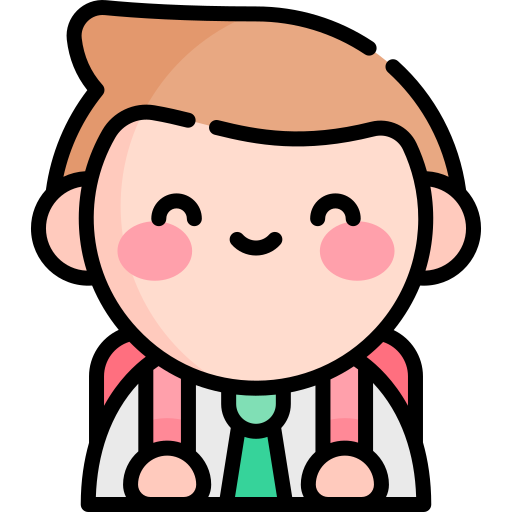 - Students from the other team guess which object or person it is.
PRODUCTION
Example:
5
This is something which we write with
Is it a pen?
Yes, it is.
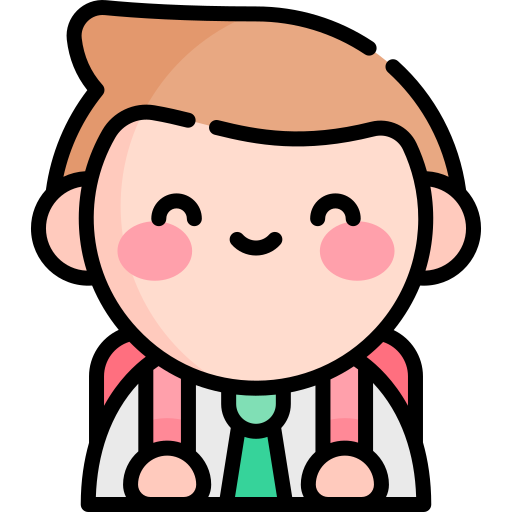 EXTRA ACTIVITY
Relative clauses challenge
- Work in groups.
-  Each group has some words related to places, animals, things, etc.
-  Write definitions of the words
-Read out their definitions and vote for the best one(s) (you can’t vote for your own definition).
EXTRA ACTIVITY
Example:
bilingual (n)
Definition: A bilingual is a person who can speak two languages equally well.
CONSOLIDATION
1
Wrap-up
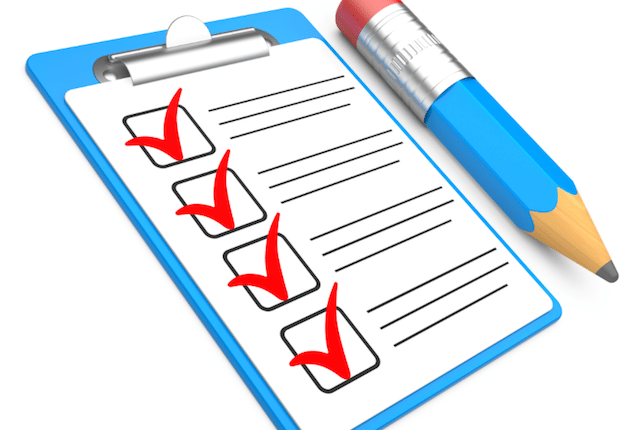 What have we learnt in this lesson?
Defining relative clauses
CONSOLIDATION
2
Homework
Learn by heart the grammar notes.
Do exercises in part B in the workbook.
Make 5 sentences by using defining relative clauses.
Prepare the next lesson: Communication.
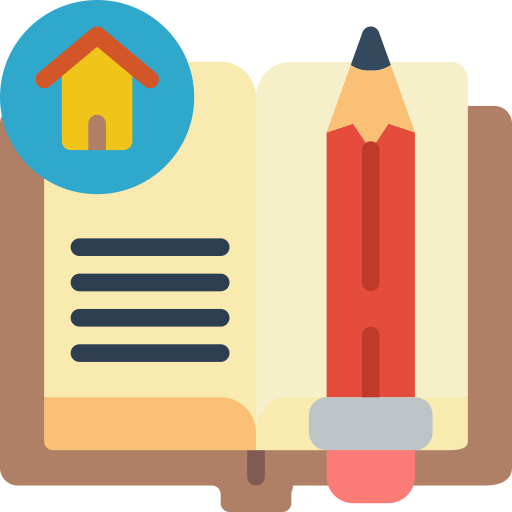 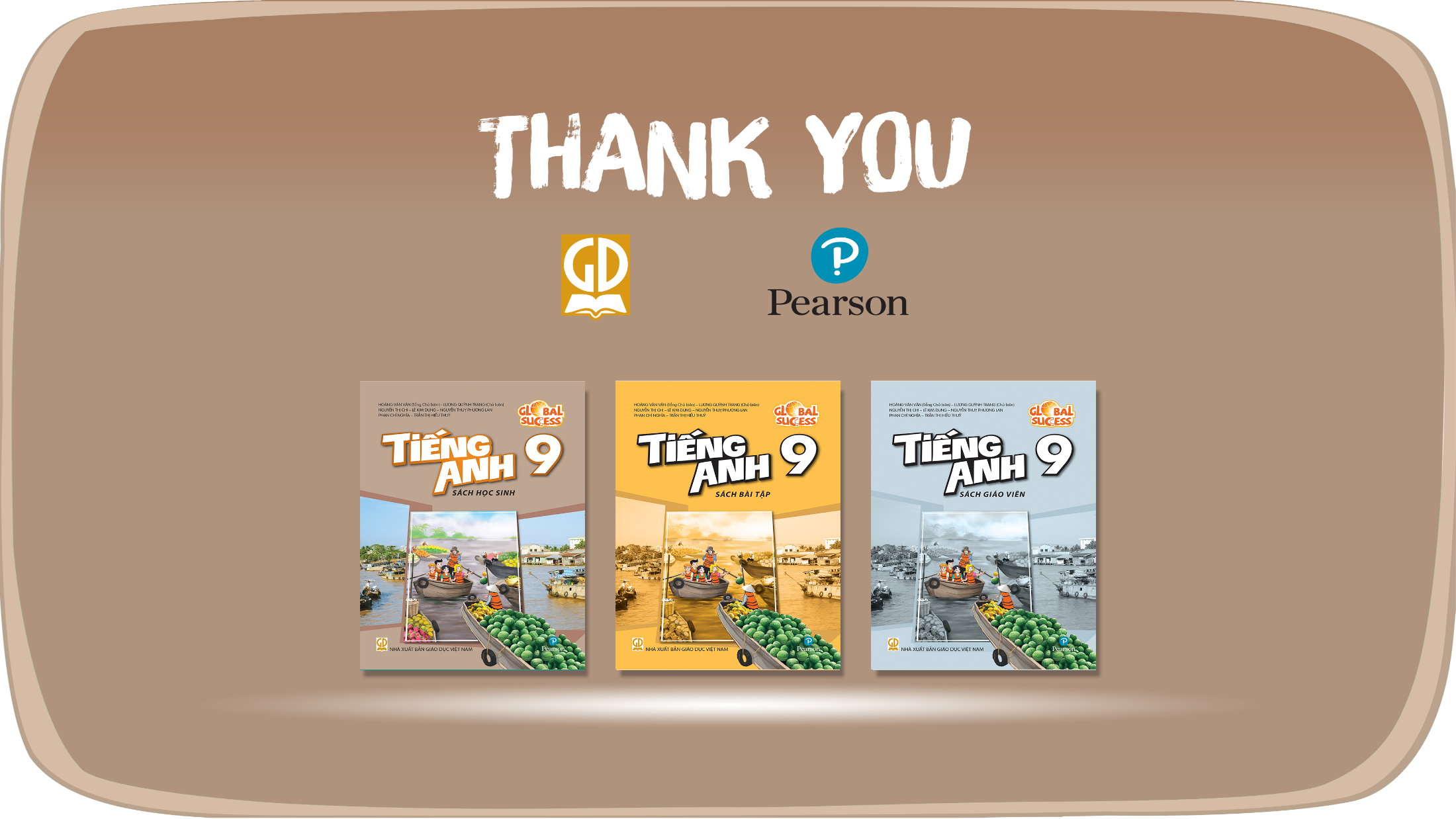 Website: hoclieu.vn
Fanpage: facebook.com/www.tienganhglobalsuccess.vn/